Písmenko - slovo
Klikaj na obrázky podľa písmenka, ktoré je na začiatku slova.
AŤ, obrázky z internetu
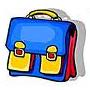 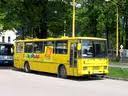 A
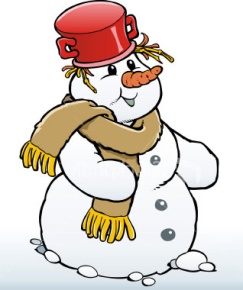 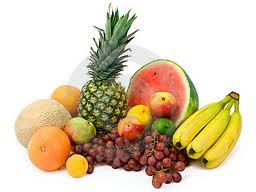 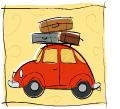 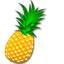 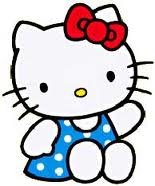 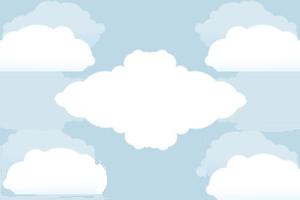 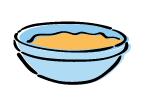 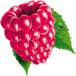 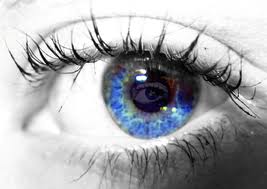 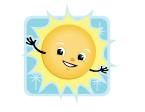 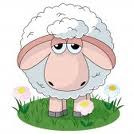 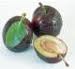 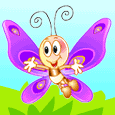 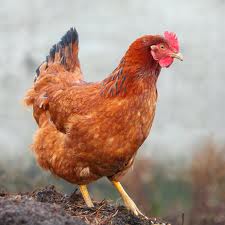 M
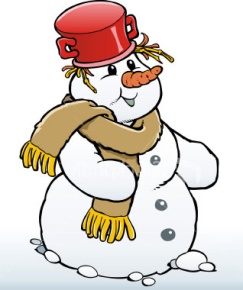 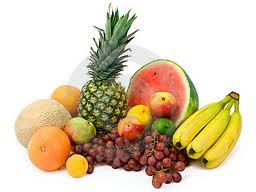 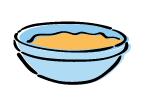 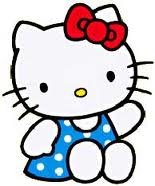 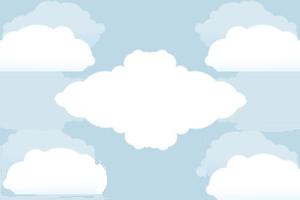 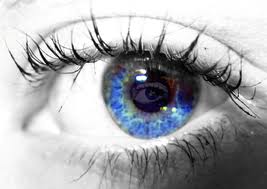 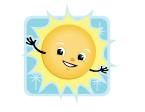 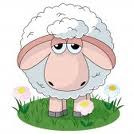 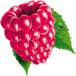 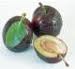 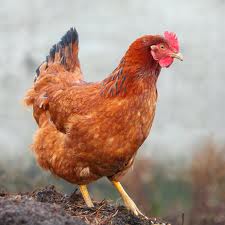 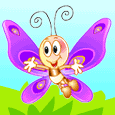 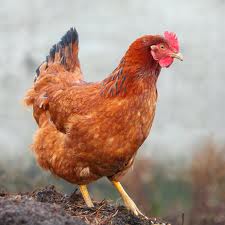 S
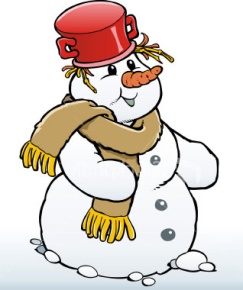 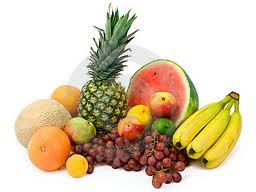 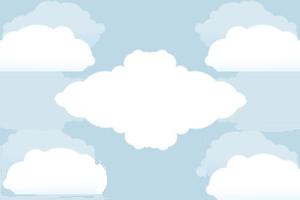 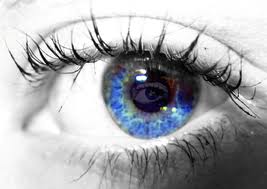 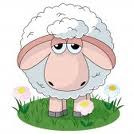 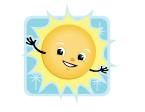 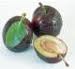 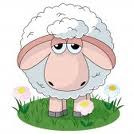 O
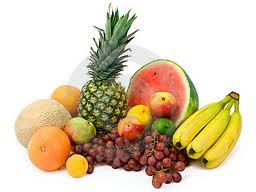 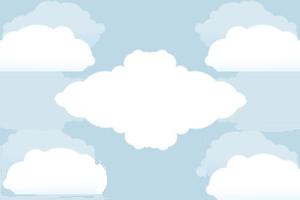 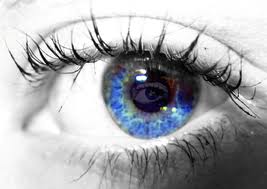